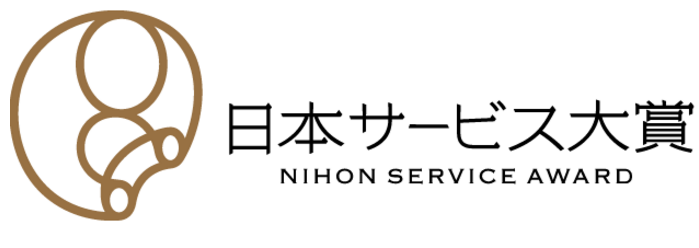 The 1st Nihon Service Award
The 4th International Conference of Serviceology
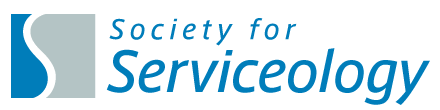 The Title of Awarded Service 
– sub title if necessary (Font Calibri, 80 Pt, Centered, Max 2 lines)
The name of organization 受賞団体名 文字の種類、大きさ、記述方法自由です。タイトルの下に記載してください。
他の部分の記述は自由です。
PPTでA0判にセットするには、「デザイン」 - 「スライドのサイズ」 - 「ユーザ設定のスライドのサイズ」を選択し、A0判サイズ縦長型[ 84.1cm×118.9cm ]に合わせます。印刷余白を残したい(あるいは印刷機の設定で余白が必要)な場合にはそれよりすこし小さくします。